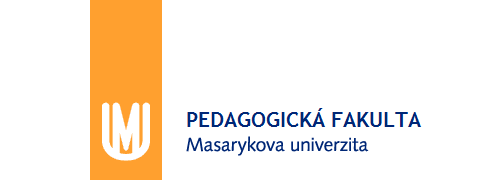 Daňový systém ČR
jaro 2018
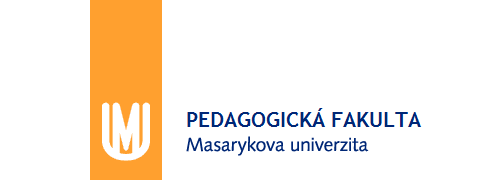 Daňový systém ČR
Český daňový systém po roce 1993
DANĚ PŘÍMÉ
1. Z příjmů FO, PO
Daň z příjmů 
2. Majetkové
Daň z nemovitostí z nemovitých věcí (od 2014)
Daň dědická, darovací a z převodu nemovitostí
Daň z nabytí nemovitých věcí (od 2014)
Daň silniční
DANĚ NEPŘÍMÉ
1. Všeobecné (univerzální)
Daň z přidané hodnoty
2. Selektivní
Spotřební daně
Cla (při dovozu)
Ekologické daně (od 1.1.2008)
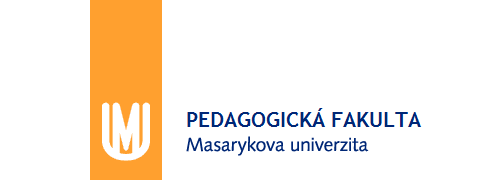 Daňový systém ČR
Daň 
z Nemovitých Věcí
Zákon č. 338/1992 Sb., o dani z nemovitých věcí
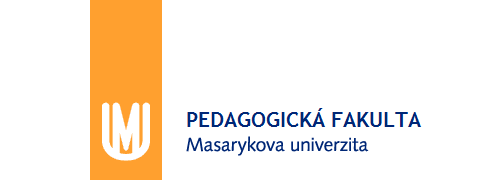 Daňový systém ČR
Majetkové daně
Majetkové daně patří do skupiny tzv. přímých daní, neboť daňové břemeno nelze přesouvat na jiné subjekty. Jejich konstrukce je srozumitelná a poměrně jednoduchá.
Majetkové daně zdaňují majetek, který je:
ve vlastnictví, např. rodinný dům, pozemek, garáž, vinný sklep, hotel aj. (zdaňuje se daní z nemovitých věcí);
v držbě, v provozu či užívání, např. motocykl, automobil, autobus (zdaňuje se daní silniční);
v převodu (přechodu) vlastnických práv z jednoho subjektu na jiný subjekt, a to z důvodu:
dědění (zdaňuje se daní dědickou- do r. 2013)
darování (zdaňuje se daní darovací-do r.2013)
převodu, resp. prodeje majetku (zdaňuje se daní z nabytí nemovitých věcí od 1.1.2014).
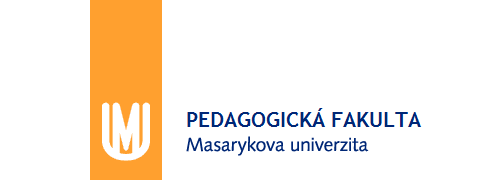 Daňový systém ČR
Majetkové daně
Důvodem pro zdanění majetku může být zejména:
z klasické daňové teorie odvozená nutnost uhradit státu výdaje za jeho službu spojenou s funkcí státu jako ochránce majetku občanů;
očekávaný vliv zdanění majetku na snížení jeho koncentrace, tj. redistribuce bohatství formou fiskálního tlaku, vedoucí k částečnému stírání nerovností mezi různými subjekty;
ekonomické zvýhodnění vlastníků majetku při jeho kapitalizaci včetně snadnější pozice při získávání úvěrových zdrojů a z toho vyplývající ostatní výhodné ekonomické příležitosti;
názor, že majetek jako druh zboží dlouhodobé spotřeby by měl být také nějak zdaňován (majetkovou daní právě tak, jako je zdaňováno ostatní zboží daní z přidané hodnoty či spotřební daní);
výhodnější cena služeb vyplývajících z vlastnictví majetku (snížení běžných životních nákladů u vlastníka oproti nájemníkovi);
pouze fiskální, tj. získání zdroje pro financování potřeb a posílení příjmové stránky veřejného rozpočtu (např. rozpočtu obce)
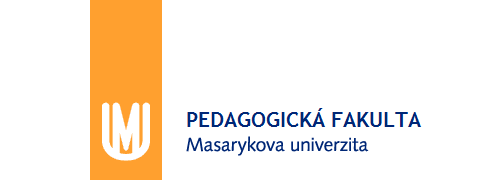 Daňový systém ČR
Majetkové daně
Daň z nemovitých věcí je přímá daň (pravidelná). Vybírá se zpravidla z titulu vlastnictví nemovitosti podle polohy, resp. umístění nemovitosti v příslušném katastrálním území, nikoliv podle bydliště poplatníka. Výnos této daně je příjmem rozpočtu obce.
Na rozdíl od vyspělých tržních ekonomik se v ČR jako základ daně subsidiárně používá výměra nemovitostí (pozemků a staveb), nikoliv tržní cena majetku nebo cena od ní odvozená.
Daň z nemovitých věcí zahrnuje daň z pozemků a daň ze staveb a jednotek. Daň z nemovitých věcí se pak stanoví jako součet daně ze všech druhů pozemků a daně ze všech druhů staveb a jednotek, které podléhají zdanění.
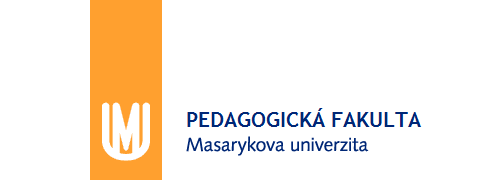 Daňový systém ČR
Daň z pozemků
Předmětem daně z pozemků jsou:
pozemky na území ČR evidované v katastru nemovitostí.

Předmětem daně z pozemků nejsou :
pozemky zastavěné zdanitelnými stavbami (v rozsahu zastavěné plochy těchto staveb);
lesní pozemky, na nichž se nacházejí lesy ochranné a lesy zvláštního určení;
pozemky, které jsou vodní plochou s výjimkou rybníků sloužících k intenzivnímu a průmyslovému chovu ryb;
pozemky určené pro obranu ČR;
pozemky, které jsou součástí jednotky (bytu aj.), a pozemky ve spoluvlastnictví všech vlastníků jednotek v domě užívané společně s těmito jednotkami.
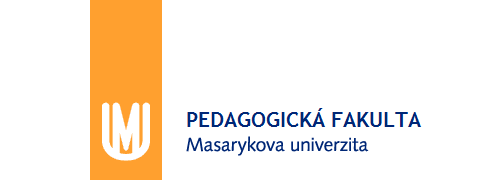 Daňový systém ČR
Daň z pozemků
Poplatníkem daně z pozemků je:
vlastník pozemku;
organizační složka státu, státní příspěvková organizace, státní podnik nebo jiná státní organizace s právem hospodařit s majetkem státu;
právnická osoba, která má právo užívat tento pozemek na základě výpůjčky;
svěřenecký fond (jde-li o pozemek tohoto fondu);
podílový fond (jde-li o pozemek tohoto fondu);
fond obhospodařovaný penzijní společností (jde-li o pozemek tohoto fondu);
stavebník zatížený právem stavby;
nájemce nebo pachtýř u pronajatého nebo propachtovaného pozemku v případě § 3 odst. 3; uživatel, v případě, že není vlastník pozemku znám.
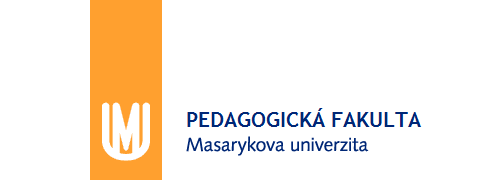 Daňový systém ČR
Daň z pozemků
Pozemků osvobozených od daně je celá řada a jsou uvedeny v § 4 zákona o dani z nemovitých věcí. 
Pozemky osvobozené od daně lze rozdělit do těchto skupin:
bez vazby na nutnost splnění určitých podmínek;
za podmínky, že nejsou využívány k podnikatelské činnosti ani k pronájmu;
za podmínky zaručení vzájemnosti;
za podmínky, že poplatník podá přiznání k dani a osvobození v něm nárokuje;
časově omezené osvobození.
Tyto skutečnosti musí vzít poplatník v úvahu nejen při stanovení daně, ale i v oblasti správy daně (např. podání přiznání k dani po skončení časově omezeného osvobození od daně).
Pozemky orné půdy, chmelnic, vinic, ovocných sadů a trvalých travních porostů může osvobodit od daně z pozemků obec závaznou vyhláškou.
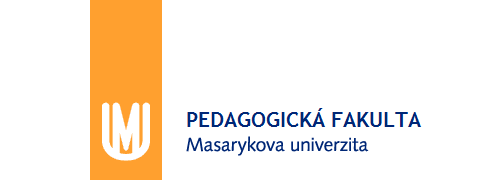 Daňový systém ČR
Daň z pozemků
Před stanovením daňové povinnosti je třeba zjistit druh pozemku. Z hlediska daně z nemovitých věcí rozlišujeme tyto druhy pozemků: 
orná půda;
chmelnice;
vinice;
zahrady;
ovocné sady;
trvalé travní porosty;
hospodářský les;
rybníky s intenzivním a průmyslovým chovem ryb;
zpevněné plochy pozemků užívané k podnikání nebo v souvislosti s ním;
zastavěné plochy a nádvoří;
stavební pozemky;
ostatní plochy.
U každého druhu pozemku je pak třeba zjistit základ daně (ZD).
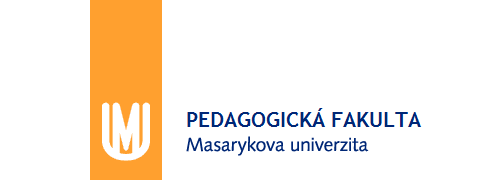 Daňový systém ČR
Daň z pozemků
Základ daně u pozemků orné půdy, chmelnic, vinic, ovocných sadů a trvalých travních porostů se stanoví takto:
ZD = skutečná výměra pozemku v m2  x  průměrná cena půdy v Kč/m2  (v příslušném k.ú.)
Základ daně u pozemků hospodářských lesů a rybníků se stanoví alternativně 2 způsoby, a to :
ZD = cena pozemku k 1.1. v Kč, nebo 
ZD = skutečná výměra pozemku v m2  x 3,80 Kč/m2
Základ daně u ostatních pozemků (zastavěné plochy a nádvoří, stavební pozemky a ostatní plochy) se stanoví takto:
ZD = skutečná výměra pozemku v m2 k 1.1.
*
Daň z pozemků (DP) = ZD  x  základní sazba daně.
U stavebních pozemků se základní sazba daně násobí koeficientem pro obec (podle počtu obyvatel podle posledního sčítání lidu).
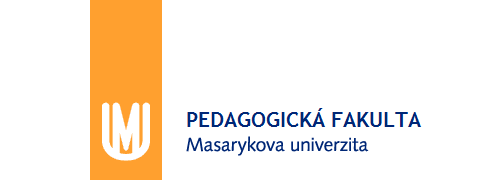 Daňový systém ČR
Daň z pozemků
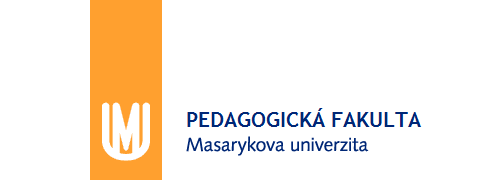 Daňový systém ČR
Daň z pozemků
Výpočet daně:
D = ZD x vSd  	kde:         vSd  = zSd x Ko
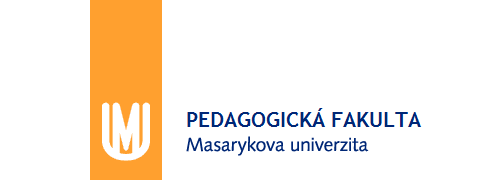 Daňový systém ČR
Daň ze staveb a jednotek (bytů)
Předmětem daně ze staveb a jednotek jsou stavby na území ČR:

zdanitelná stavba, a to .
budova, kterou se pro účely daně z nemovitých věcí rozumí budova podle  katastrálního zákona;
inženýrská stavba (příloha k zákonu);

jednotka
evidované do 31.12.2013 (byt, nebytový prostor),
evidované po 1.1.2014 (pro bydlení, pro podnikání, jako garáž, ost. jednotky).

Předmětem daně ze staveb a jednotek není budova, v níž jsou jednotky.
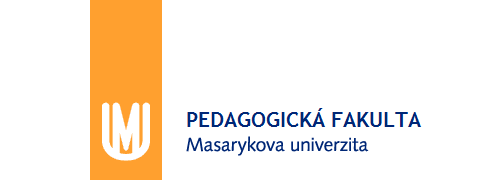 Daňový systém ČR
Daň ze staveb a jednotek (bytů)
Poplatníkem daně ze staveb je vlastník zdanitelné stavby nebo jednotky. 

Jde-li o stavbu nebo jednotku ve vlastnictví ČR, pak:
organizační složka státu, státní příspěvková organizace, státní podnik nebo jiná státní organizace s právem hospodařit s majetkem státu;
právnická osoba, která má právo užívat tuto stavbu nebo jednotku  na základě výpůjčky;
svěřenecký fond;
podílový fond;
fond obhospodařovaný penzijní společností;
nájemce nebo pachtýř u pronajatého nebo propachtovaného pozemku.
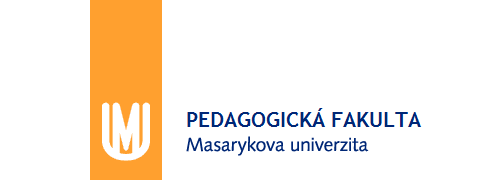 Daňový systém ČR
Daň ze staveb a jednotek (bytů)
Staveb osvobozených od daně je celá řada a jsou uvedeny v § 9 zákona o dani z nemovitých věcí. 

Stavby a jednotky  osvobozené od daně lze rozdělit do těchto skupin:

bez vazby na nutnost splnění určitých podmínek;
za podmínky, že nejsou využívány k podnikatelské činnosti ani k pronájmu;
za podmínky zaručení vzájemnosti;
za podmínky, že poplatník podá přiznání k dani a osvobození v něm nárokuje;
časově omezené osvobození.

Obdobně jako u osvobození od daně z pozemků musí tyto skutečnosti vzít poplatník v úvahu nejen při stanovení daně, ale i v oblasti správy daně (např. podání přiznání k dani po skončení časově omezeného osvobození od daně).
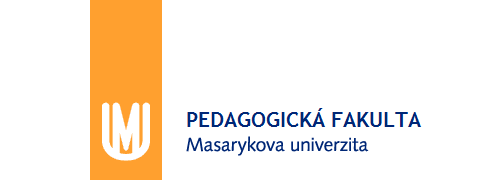 Daňový systém ČR
Daň ze staveb a jednotek (bytů)
Před stanovením daňové povinnosti je třeba zjistit druh stavby. Z hlediska daně z nemovitostí rozlišujeme tyto druhy staveb: 

budova obytného domu;
ostatní budovy tvořící příslušenství k budově obytného  domu;
budovy pro rodinnou rekreaci;
budovy plnící doplňkovou funkci k budovám pro rodinnou rekreaci;
garáže vystavěné odděleně od budov obytných domů;
jednotka, jejíž převažující část je užívána jako garáž;
zdanitelné stavby pro podnikatelskou činnost;
jednotky s převažující podlahovou plochou jednotky užívané k podnikání;
ostatní zdanitelné stavby;
ostatní jednotky.
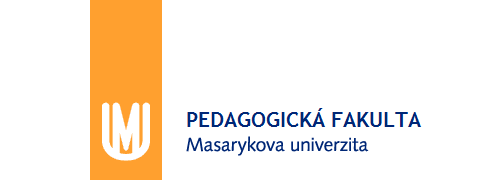 Daňový systém ČR
Daň ze staveb a jednotek (bytů)
Základ daně u staveb a jednotek u zdanitelné stavby (ZD) se stanoví takto:

u staveb ZD = výměra zastavěné plochy v m2;   
u jednotky (bytu)  
(a) ZD = výměra podlahové plochy v m2  x 1,22, je-li součástí jednotky pozemek přesahující zastavěnou plochu nebo je-li s jednotkou užíván pozemek ve spoluvlastnictví všech vlastníků jednotek v domě;
(b) ZD = výměra podlahové plochy v m2  x 1,20, v ostatních případech.
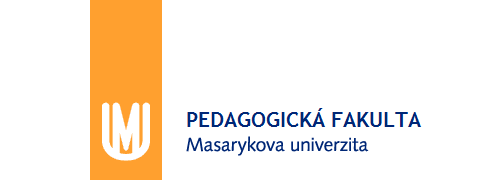 Daňový systém ČR
Daň ze staveb a jednotek (bytů)
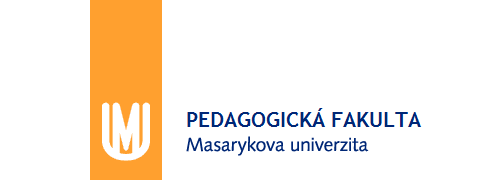 Daňový systém ČR
Daň ze staveb a jednotek (bytů)
Daň ze staveb (DS) se stanoví takto: 

DS = { ZD x vSd  } + Zd   , přičemž    vSd  =   [zSd  +Zs ] x Ko

Při stanovení daně ze staveb jsou důležité koeficienty, a to
 koeficient pro obec (Ko) podle počtu obyvatel),
 koeficient 1,5, koeficient 2,0
a dále sazbová zvýšení (Zs a Zd). 

Koeficient pro obec se uplatňuje ze zákona v těchto případech :
u budov obytných domů;
u ostatních budov tvořících příslušenství k budově obytného domu;
u ostatních jednotek (bytů).
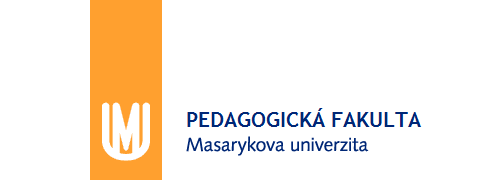 Daňový systém ČR
Daň ze staveb a jednotek (bytů)
Koeficient 1,5 může stanovit obec obecně závaznou vyhláškou v těchto případech:
u budov pro rodinnou rekreaci;
u budov plnících doplňkovou funkci k budovám pro rodinnou rekreaci;
u garáží vystavěných odděleně od budov obytných domů;
u jednotek užívaných jako garáže;
u zdanitelných staveb pro podnikání;
u jednotek užívaných pro podnikání.

Koeficient 2,0 je zákonem stanovený koeficient pro budovy pro rodinnou rekreaci a pro budovy plnící doplňkovou funkci k těmto budovám, pokud jsou tyto stavby umístěny v národních parcích nebo v zónách I. chráněných krajinných oblastí.
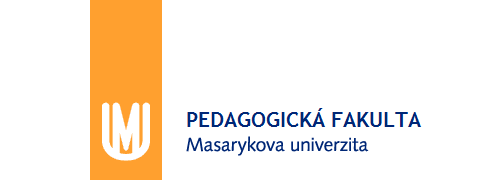 Daňový systém ČR
Daň ze staveb a jednotek (bytů)
Sazbové zvýšení (Zs) ve výši 0,75 Kč/m2 se uplatňuje za každé další nadzemní podlaží u:
u budov obytných domů a budov tvořících příslušenství k budovám obytných domů (včetně pravidla 2/3); u budov pro rodinnou rekreaci  a budov  majících doplňkovou funkci k budovám pro rodinnou rekreaci (včetně pravidla 2/3);
u garáží vystavěných odděleně od budov obytných domů (včetně pravidla 2/3);
u jednotek užívaných jako garáže (včetně pravidla 2/3);
u staveb pro podnikání;
u jednotek užívaných pro podnikání;
u ostatních staveb.

Sazbové zvýšení (Zd) 2.00 Kč/m2 se uplatňuje za každý m2 nebytového prostoru sloužícího v budově obytného domu k podnikání s výjimkou zemědělské prvovýroby.
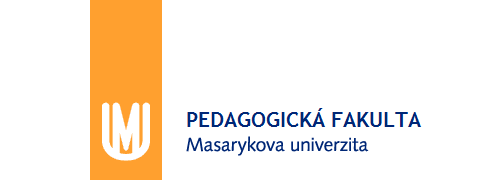 Daňový systém ČR
Správa daně z nemovitých věcí
Zdaňovacím obdobím je kalendářní rok.
Daňové přiznání se podává do 31. ledna zdaňovacího období. Daňové přiznání se nepodává tehdy, pokud je poplatník podal nebo daň byla vyměřena z moci úřední v některém z předchozích zdaňovacích obdobích.
Daň se vyměřuje podle stavu k 1.1. na zdaňovací období.
Daň z nemovitostí je splatná takto:
do 31.8. a do 30.11. ve dvou stejných splátkách, u poplatníků provozujících zemědělskou výrobu a chov ryb;
do 31.5. a do 30.11. ve dvou stejných splátkách, u ostatních poplatníků.
Nepřesáhne-li roční daň z nemovitostí částku 5 000 Kč, je splatná najednou, a to nejpozději do 31.5. zdaňovacího období.
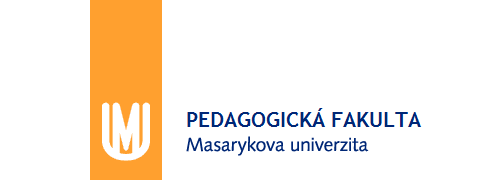 Daňový systém ČR
Místní koeficient
Obec může obecně závaznou vyhláškou pro všechny nemovité věci na území celé obce stanovit jeden místní koeficient ve výši 2, 3, 4 nebo 5.
Tímto koeficientem se vynásobí daňová povinnost poplatníka za jednotlivé druhy pozemků, staveb, jednotek, popř. jejich soubory, s výjimkou pozemků zemědělské půdy.
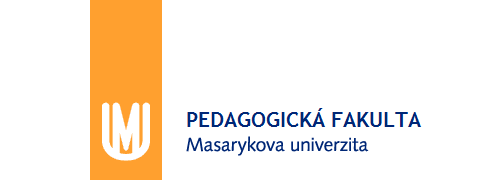 Daňový systém ČR
Daň 
Z Nabytí Nemovitých Věcí
Zákonné opatření Senátu č. 340/2013, o dani z nabytí nemovitých věcí
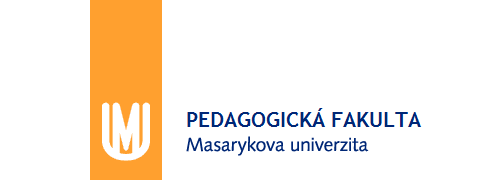 Daňový systém ČR
Poplatník daně
Poplatníkem daně z nabytí nemovitých věcí je nabyvatel vlastnického práva k nemovité věci.

Jde-li o nabytí vlastnického práva k nemovité věci do podílového fondu, fondu obhospodařovaného penzijní společností nebo svěřeneckého fondu, hledí se na tyto fondy jako na jediné nabyvatele vlastnického práva k nemovité věci.
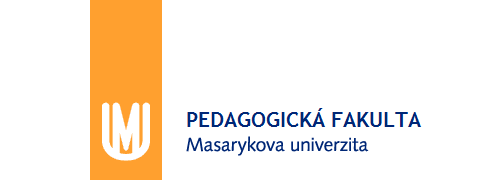 Daňový systém ČR
Předmět daně
Předmětem daně (§ 2) z nabytí nemovitých věcí je úplatné nabytí vlastnického práva k nemovité věci, která je:
pozemkem, stavbou, částí inženýrské sítě nebo jednotkou nacházející se na území ČR;
právem stavby, jímž zatížený pozemek se nachází na území ČR, nebo
spoluvlastnickým podílem na nemovité věci.

Předmětem daně je také nabytí vlastnického práva k nemovité věci na základě: 
zajišťovacího převodu práva;
úplatného postoupení pohledávky zajištěné zajišťovacím převodem práva.
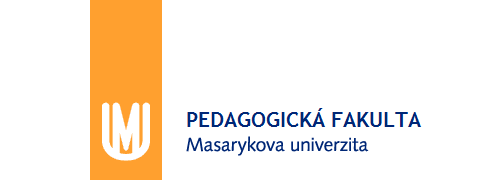 Daňový systém ČR
Předmět daně
Za nabytí vlastnického práva k nemovité věci se považuje také: 
vyčlenění nebo nabytí nemovité věci do svěřeneckého fondu a
nabytí stavby, která se stane součástí pozemku a která byla:
samostatnou nemovitou věcí;
součástí práva stavby, nebo
neoprávněně zřízena na tomto pozemku.

Úplatou se rozumí částka v peněžních prostředcích nebo hodnota nepeněžního plnění, které jsou poskytnuty za přijaté plnění. 
Hodnota nepeněžního plnění se určí podle zákona o oceňování majetku.  
Z předmětu daně jsou vyloučena nabytí vlastnického práva k nemovité věci:
prováděním pozemkových úprav;
přeměnami obchodních korporací;
poskytnuté jako náhrada při vyvlastnění.
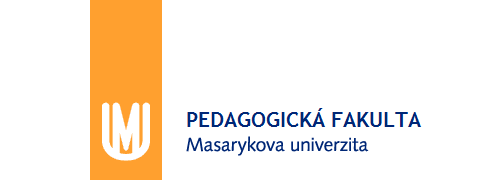 Daňový systém ČR
Osvobození od daně
Osvobození od daně z nabytí nemovitých věcí jsou strukturována:
(1)	věcná osvobození ve veřejnoprávní oblasti (např. nabytí členským státem EU, jiným státem při dodržení vzájemnosti, územním samosprávným celkem – dále viz § 6);
(2) věcná osvobození u nových staveb (první úplatné nabytí vlastnického práva k pozemku, práva stavby, nové stavbě rodinného domu, jednotce – podrobně viz § 7);
(3) věcná osvobození u jednotky, která zahrnuje družstevní byt nebo družstevní nebytový prostor, který je garáží, sklepem nebo komorou, je-li nabyvatelem a nájemcem fyzická osoba – dále a podrobně viz § 8);
(4) ostatní věcná osvobození (při provádění reorganizace v rámci insolventního řízení nebo vložení nemovité věci do sociálního družstva nebo evropského fondu sociálního podnikání – podrobně viz § 9).
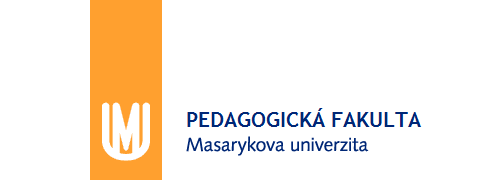 Daňový systém ČR
Základ daně a sazba daně
Základem daně z nabytí nemovitých věcí (§ 10) je nabývací hodnota snížená o uznatelný výdaj. Základ daně se zaokrouhluje na 100 Kč nahoru (§ 27).
Nabývací hodnotou je (§ 11): 
sjednaná cena;
srovnávací daňová hodnota;
zjištěná cena, nebo
zvláštní cena.
Nabývací hodnota se stanoví ke dni, kdy nastala skutečnost, která je předmětem daně z nabytí nemovitých věcí.   
Uznatelným výdajem jsou odměna a náklady prokazatelně zaplacené poplatníkem znalci za znalecký posudek určující zjištěnou cenu, je-li tento posudek vyžadován přílohou daňového přiznání, pokud tento výdaj uplatní poplatník v daňovém přiznání.  
Sazba daně činí 4 % (§ 26).
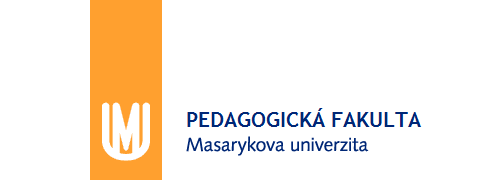 Daňový systém ČR
Ceny
Sjednanou cenou (§ 13) se rozumí úplata za nabytí vlastnického práva k nemovité věci.
 
Srovnávací daňovou hodnotou (§ 14) je částka odpovídající 75 %:
směrné hodnoty, nebo
zjištěné ceny.
 
Poplatník si může zvolit, zda k určení srovnávací daňové hodnoty  použije směrnou hodnotu nebo zjištěnou cenu. Pro určení srovnávací daňové hodnoty s vždy použije zjištěná cena, pokud poplatník neposkytne údaje o nemovité věci k určení směrné hodnoty nebo směrnou hodnotu nelze určit.
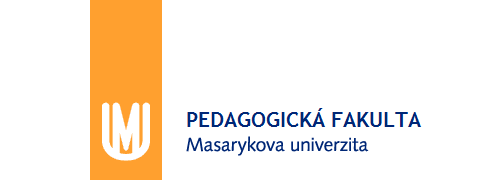 Daňový systém ČR
Ceny
Směrná hodnota (§ 15) vychází z cen nemovitých věcí v místě, ve kterém se nachází nemovitá věc, ve srovnatelném časovém období s tím, že se zohledňuje:
druh;
poloha;
účel;
stav;
stáří;
vybavení;
stavebně technické parametry.
Směrná hodnota u zemědělského pozemku vychází výlučně z ceny určené podle bonitovaných půdně ekologických jednotek a u lesního pozemku ze základní ceny určené podle souborů lesních typů.
Zjištěná cena je zjištěná podle zákona o oceňování majetku.
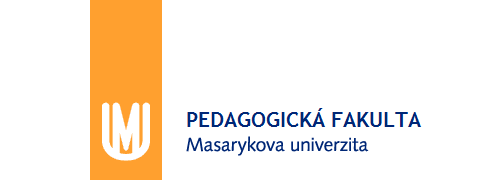 Daňový systém ČR
Ceny
Zvláštní cena je cena dosažená:
vydražením nebo předražkem;
u obchodních korporací;
v souvislosti s insolvencí;
v souvislosti s pozůstalostí;
v ostatních případech.
  
Zvláštní cena je cena dosažená vydražením nebo předražkem (§17):
výkonu rozhodnutí prodejem nemovité věci podle občanského zákoníku;
exekuci prodejem nemovité věci podle exekučního řádu;
daňové exekuci prodejem nemovité věci podle daňového řádu;
při prodeji nemovité věci ve veřejné dražbě.
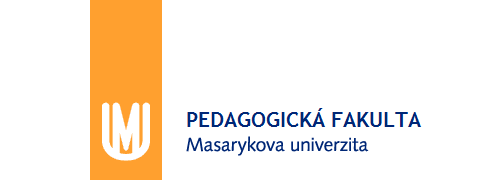 Daňový systém ČR
Ceny
Zvláštní cena v souvislosti s insolvencí je cena:
dosažená prodejem nemovité věci mimo dražbu  v rámci insolventního řízení;
nemovité věci určená znaleckým posudkem vypracovaná znalcem pro účely ocenění majetkové podstaty.
 
Zvláštní cena v souvislosti s pozůstalostí je cena dosažená prodejem nemovité věci:
v rámci nařízené likvidace pozůstalosti;
z pozůstalosti osobou spravující pozůstalost.
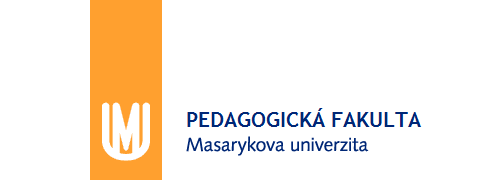 Daňový systém ČR
Ceny
Zvláštní cena v ostatních případech (§ 21) je:
cena dosažená prodejem nemovité věci z majetku členského státu EU nebo jiného státu;
při zrušení a vypořádání spoluvlastnictví soudem náhrada, rozdíl v penězích nebo úplata poskytnutá při prodeji nemovité věci v dražbě;
částka odpovídající části peněžního ocenění nemovité věci připadající na spoluvlastnický podíl při sdružení majetku do společnosti;
náhrada za vyvlastnění stanovená pravomocným rozhodnutím ve vyvlastňovacím řízení nebo v řízení před soudem;
náhrada za nabytý pozemek zastavěný přestavkem;
náhrada za stavbu, je-li tato náhrada poskytnuta vlastníkem pozemku stavebníkovi při zániku práva stavby;
náhrada poskytnutá v souvislosti s neoprávněným zřízením stavby na cizím pozemku;
cena stanovená při převzetí pozemku potřebného pro nezbytnou cestu.
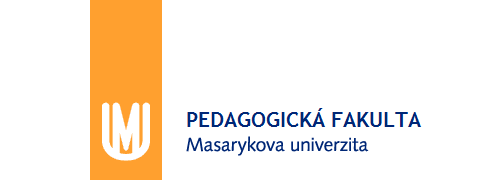 Daňový systém ČR
Nabývací hodnota
Nabývací hodnotou (§12) je: 
sjednaná cena:
je-li  ≥ srovnávací daňové hodnotě  
nebo je dle tohoto předpisu nabývací hodnotou výlučně sjednaná cena;
srovnávací daňová hodnota, je-li ˃ než sjednaná cena;
zjištěná cena:
není-li nabývací hodnotou sjednaná cena nebo srovnávací daňová hodnota;
jestliže tento předpis stanoví, že nabývací hodnotou je výlučně zjištěná cena.

Lze-li určit zvláštní cenu, je nabývací hodnotou výlučně tato cena.
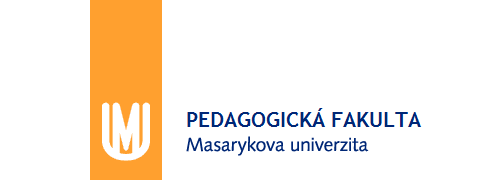 Daňový systém ČR
Správa daně
Místně příslušným (§ 29) ke správě daní z nabytí nemovitých věcí je správce daně, v jehož obvodu územní působnosti se nachází:
nemovitá věc;
pozemek zatížený právem stavby.
Poplatníci, u nichž nelze určit velikost jejich podílů na nemovité věci, jsou povinni plnit daňovou povinnost společně a nerozdílně (§ 30). Jedná se o tzv. solidární daňovou povinnost.

Daňové přiznání (u nemovitých věcí evidovaných v katastru nemovitostí) podává poplatník nejpozději do konce 3. kalendářního měsíce následujícího po kalendářním měsíci, v němž byl v katastru nemovitostí proveden vklad:
vlastnického práva k nemovité věci;
práva stavby, nebo
správy svěřeneckého fondu.
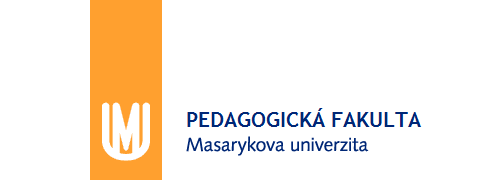 Daňový systém ČR
Správa daně
Poplatník je povinen v daňovém přiznání sám vyčíslit zálohu na daň, která je splatná v poslední den lhůty stanovené pro podání daňového přiznání.
 
Je-li daň z nabytí nemovitých věcí vyšší než záloha, je rozdíl mezi daní a zálohou splatný ve lhůtě do 30 dnů od doručení platebního výměru.
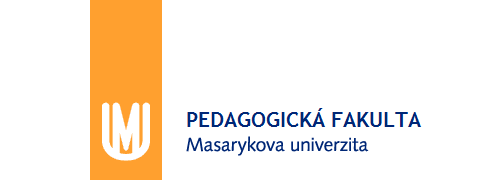 Daňový systém ČR
Silniční Daň
Zákon č. 16/1993 Sb., o dani silniční
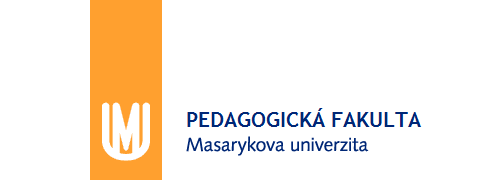 Daňový systém ČR
Poplatník daně
Poplatníkem daně je fyzická nebo právnická osoba, která je:
provozovatelem vozidla registrovaného v ČR v registru vozidel a je zapsána v TP;
uživatelem vozidla, v jehož TP je zapsána jako provozovatel osoba, která zemřela, zanikla nebo byla zrušena, anebo vozidlo, jehož provozovatel je odhlášen z registru vozidel;
zaměstnavatelem, pokud vyplácí cestovní náhrady svému zaměstnanci za použití osobního automobilu nebo jeho přípojného vozidla, pokud daňová povinnost nevznikla již provozovateli vozidla;
osobou, která používá vozidlo registrované a určené jako mobilizační rezerva nebo pohotovostní zásoba k podnikání nebo jiné samostatné výdělečné činnosti nebo v přímé souvislosti s podnikáním;
stálá provozovna nebo jiná organizační složka osoby se sídlem nebo trvalým pobytem v zahraničí.
V případě, že je u téhož vozidla poplatníků více, platí daň společně a nerozdílně.
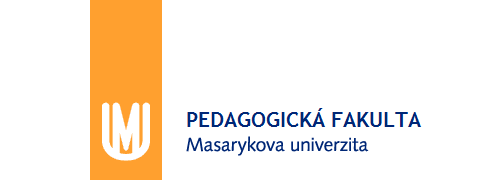 Daňový systém ČR
Předmět daně
Předmětem daně jsou silniční motorová vozidla a jejich přípojná vozidla registrovaná a provozovaná v ČR, pokud jsou používána:
poplatníkem daně z příjmů právnických osob s výjimkou používání k činnosti veřejně prospěšného poplatníka  daně z příjmů právnických osob, pokud příjmy z této jeho činnosti nejsou předmětem daně z příjmů;
poplatníkem daně z příjmů fyzických osob k činnosti nebo v přímé souvislosti s činností, ze kterých plynou příjmy ze samostatné činnosti podle zákona o daních z příjmů.
Předmětem daně jsou vždy vozidla s největší povolenou hmotností nad 3,5 tuny určená výlučně k přepravě nákladů a registrovaná v ČR. 
Předmětem daně nejsou:
speciální pásové automobily a ostatní vozidla;
zemědělské a lesnické traktory a jejich přípojná vozidla;
další zvláštní vozidla;
vozidla, kterým byla přidělena zvláštní registrační značka.
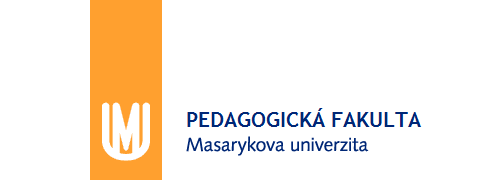 Daňový systém ČR
Základ daně
Základem daně je:
zdvihový objem motoru v cm3 u osobních automobilů (s výjimkou osobních automobilů na elektrický pohon);
součet největších povolených hmotností na nápravy v tunách a počet náprav u návěsů;
největší povolená hmotnost v tunách a počet náprav u ostatních vozidel.
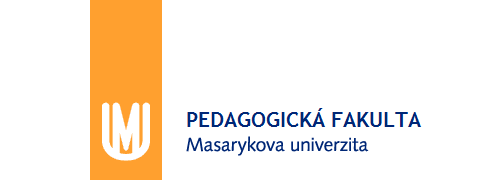 Daňový systém ČR
Sazby daně
Roční sazba daně u osobních automobilů činí:
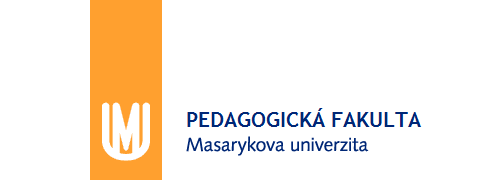 Daňový systém ČR
Sazby daně
Roční sazba daně u nákladních automobilů, autobusů, návěsů činí:
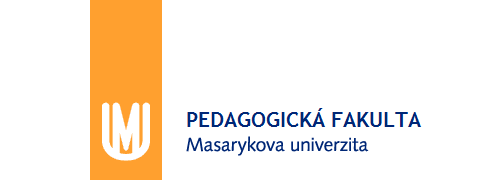 Daňový systém ČR
Sazby daně
Roční sazba daně u nákladních automobilů, autobusů, návěsů činí:
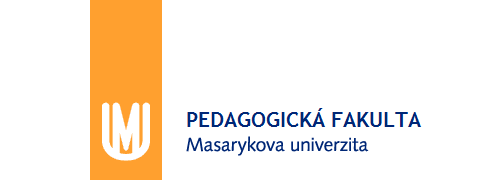 Daňový systém ČR
Sazby daně
Roční sazba daně u nákladních automobilů, autobusů, návěsů činí:
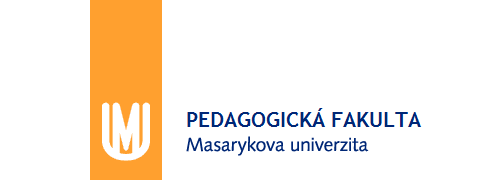 Daňový systém ČR
Sazby daně
Roční sazba daně u nákladních automobilů, autobusů, návěsů činí:
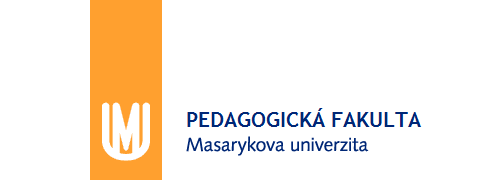 Daňový systém ČR
Sazby daně
Roční sazba daně se zjistí z údajů uvedených v TP vozidla.
Sazba činí 25 Kč za každý den použití osobního automobilu 
nebo jeho přípojného vozidla (v případě použití vozidla 
zaměstnance pro zaměstnavatele).
Sazba daně se snižuje o:
25 % u vozidel určených pro činnosti výrobní povahy v rostlinné výrobě;
48 % u vozidel po dobu následujících 36 kalendářních měsíců od data jejich 1. reg.;
40 % u vozidel po dobu následujících dalších 36 kalendářních měsíců;
25 % u vozidel po dobu následujících dalších 36 kalendářních měsíců.
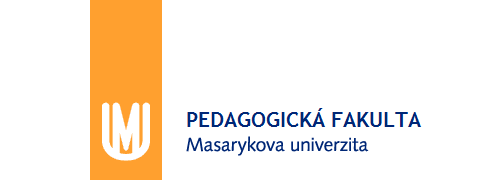 Daňový systém ČR
Sazby daně
Sazba daně se zvyšuje o 25 % u vozidel registrovaných poprvé v ČR nebo v zahraničí do 31. 12. 1989.
Bez ohledu na datum 1. registrace se sazba daně snižuje o 100 % u nákladních vozidel včetně tahačů, nákladních přívěsů a návěsů s hmotností od 3,5 t do méně než 12 tun, pokud tato vozidla:
jsou používána veřejně prospěšným poplatníkem DPPO pouze k činnosti, z nichž plynoucí příjmy nejsou předmětem daně z příjmů;
jsou používána fyzickou osobou pouze k činnosti, ze které nebo v přímé souvislosti  se kterou neplynou příjmy ze samostatné činnosti podle zákona o daních z příjmů;
jsou používána jako výcviková vozidla podle právního předpisu upravujícího získávání a zdokonalování odborné způsobilosti k řízení motorových vozidel, která nejsou používána k činnosti, z níž plynoucí příjmy jsou předmětem daně z příjmů právnických osob nebo plynou příjmy ze samostatné činnosti. 
Jestliže se jedná o tahače, nákladní přívěsy a návěsy s hmotností 12 a více tun, sazba daně se snižuje o 48 %, pokud jde o vozidla používaná veřejně prospěšným poplatníkem, fyzickou osobou k činnosti, ze které neplynou příjmy ze samostatné činnosti, nebo jako výcviková vozidla.
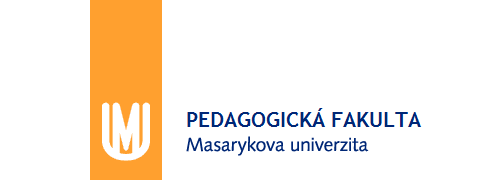 Daňový systém ČR
Vznik a zánik daňové povinnosti
Daňová povinnost vzniká počínaje kalendářním měsícem, v němž byly splněny rozhodné skutečnosti, tj. kdy silniční motorové vozidlo se stalo předmětem daně.
Daňová povinnost zaniká v kalendářním měsíci, v němž pominuly rozhodné skutečnosti, tj. silniční motorové vozidlo již není předmětem daně.
Pokud dojde v průběhu zdaňovacího období ke změně v osobě poplatníka, zaniká daňová povinnost původnímu vlastníkovi uplynutím kalendářního měsíce, který předchází před kalendářním měsícem vzniku daňové povinnosti novému poplatníkovi.
U vozidel, u nichž v průběhu zdaňovacího období vznikne nebo zanikne daňová povinnost, činí daň poměrnou výši daňové sazby odpovídající součinu 1/12 roční daňové sazby a počtu kalendářních měsíců počínaje počátkem zdaňovacího období nebo kalendářní měsícem, v němž vznikla daňová povinnost, do konce zdaňovacího období nebo do konce kalendářního měsíce, v němž zanikla daňová povinnost.
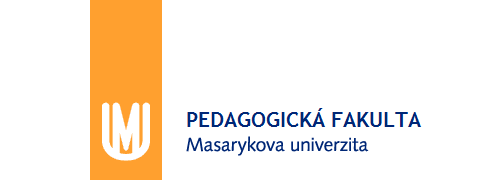 Daňový systém ČR
Placení daně
Daň silniční se platí zálohově a doplatek daně pak v termínu pro podání přiznání k silniční dani (nejpozději do 31. 1. následujícího roku). Zálohy jsou splatné do:
15. dubna (za měsíce leden, únor, březen);
15. července (za měsíce duben, květen, červen);
15. října (za měsíce červenec, srpen, září);
15. prosince (za měsíce říjen, listopad).

Rozhodným obdobím je tedy kalendářní čtvrtletí bezprostředně předcházející kalendářnímu měsíci, na který připadl termín splatnosti zálohy. U zálohy splatné 15. 12. jsou rozhodným obdobím měsíce říjen a listopad.

Daň, záloha na daň a sleva na dani se zaokrouhlují na celé Kč nahoru.
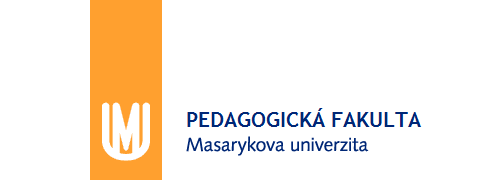 Daňový systém ČR
Slevy na dani
Sleva na dani se poskytuje vozidlům v případě tzv. kombinované dopravy. Činí ve zdaňovacím období určité % daně, a to:







V případě, že ujetá vzdálenost je delší než 250 km, započítává se pro účely slevy na dani taková jízda jako 2 jízdy.

U vozidla používaného výlučně k přepravě v počátečním nebo konečném úseku kombinované dopravy činí sleva na dani 100%.
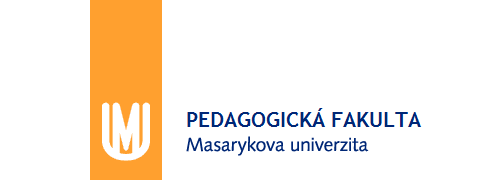 Daňový systém ČR
Správa daně
Zdaňovacím obdobím je kalendářní rok (1. 1. – 31. 12.).

Termín pro přiznání k daní je nejpozději do 31. ledna kalendářního měsíce následujícího po uplynutí zdaňovacího období.
Registrační povinnost má vůči správci daně nový poplatník ve lhůtě splatnosti nejbližší zálohy na daň.
Správce daně může v odůvodněných případech stanovit zálohy na daň jinak.
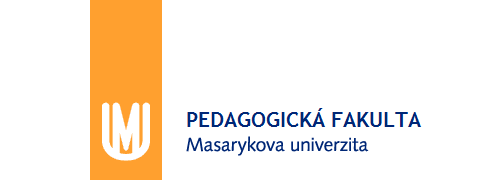 Daňový systém ČR
Spotřební Daň
Zákon č. 353/2003 Sb., o spotřebních daních
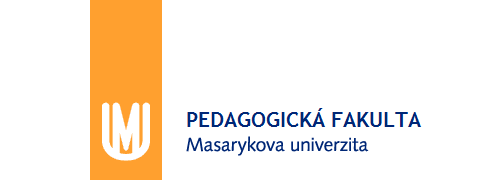 Daňový systém ČR
Spotřební daně
Spotřební daně patří mezi tzv. nepřímé daně, neboť daňové břemeno zpravidla nedopadá na plátce daně, ale na kupující (spotřebitele). Jsou stabilním příjmem státního rozpočtu. Jejich spotřeba negativně ovlivňuje zdravotní stav obyvatelstva a nepříznivě působí na životní prostředí.
Na rozdíl od DPH jsou spotřební daně zpravidla vybírány na jednom stupni, tj. u výrobce nebo dovozce. Správu spotřebních daní zabezpečují celní orgány.
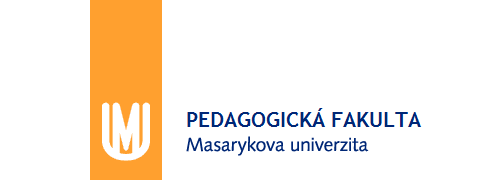 Daňový systém ČR
Spotřební daně
Ze směrnic EU ke SpD
Spotřební daně jsou v rámciEU harmonizovány. Je stanoveno, které výrobkymusí podléhat spotřebnímdaním a u jednotlivýchvýrobků podléhajícíchspotřební dani jsou stanoveny tzv. minimální sazby daně.
 http://europa.eu/youreurope/business/vat-customs/excise-duty/index_cs.htm
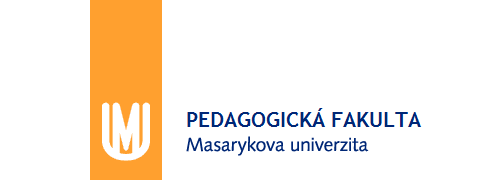 Daňový systém ČR
Předmět daně
Předmětem daně (§ 7) jsou vybrané výrobky na daňovém území ES vyrobené nebo na daňové území ES dovezené. 

Daňová povinnost vzniká výrobou nebo dovozem následujících výrobků:
minerální oleje;
líh;
pivo;
víno;
tabákové výrobky.

Ze zdanění jsou vyjmuty výrobky, které již byly spotřební daní prokazatelně zdaněny.
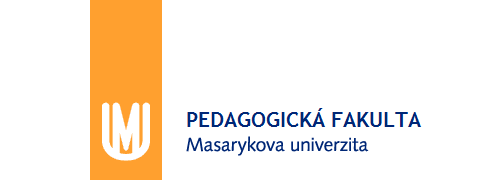 Daňový systém ČR
Osvobození od daně
U spotřebních daní existují případy osvobození od daně. Při tuzemské výrobě lze uplatnit následující osvobození:
minerální oleje používané pro jiné účely než je pohon motorů nebo výroba tepla;
odpadní oleje použité k mineralogickým postupům nebo v metalurgických procesech;
minerální oleje používané jako pohonná hmota pro leteckou dopravu a letecké práce a plavby na vodách na daňovém území ČR;
líh vstupující do výrobků při výrobě potravin a aromatizaci;
líh pro výrobu a přípravu léčiv;
pivo a víno pro výrobu octa, léčiv, potravin a nápojů s obsahem alkoholu do 1,2 % objemových.
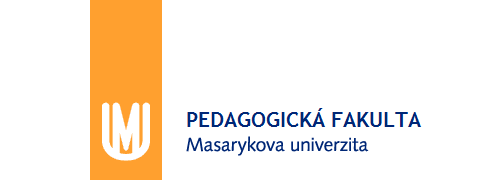 Daňový systém ČR
Plátci daně
Plátcem spotřební daně je právnická nebo fyzická osoba:
která je provozovatelem daňového skladu (povolení CS), oprávněným příjemcem, daňovým zástupcem nebo výrobcem, jíž vznikla povinnost daň přiznat a zaplatit v souvislosti s uvedením vybraných výrobků do volného daňového oběhu, nebo v souvislosti se ztrátou nebo zničením anebo jiným znehodnocením vybraných výrobků v režimu podmíněného osvobození od daně;
jíž vznikla povinnost daň přiznat a zaplatit např. při dovozu či v dalších případech uvedených v § 4 odst. 1 písm. b) ZSpD.

Daňovým skladem je prostorově ohraničené místo na daňovém území ČR, ve kterém provozovatel daňového skladu vybrané výrobky vyrábí, zpracovává, skladuje, přijímá nebo odesílá.
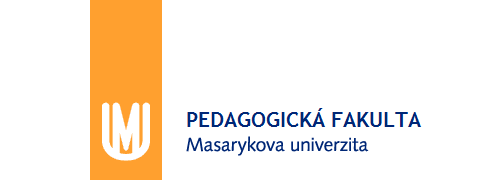 Daňový systém ČR
Správa daně
Vznik daň. povinnosti (A) – okamžikem výroby nebo dovozu VV.
Vznik povinnosti daň přiznat a zaplatit (B) – obecně okamžikem uvedení VV do volného daň. oběhu na daň. území ES
Mezi okamžikem A a B jsou VV v režimu podmíněného osvobození od daně (je umožněn využíváním daňových skladů)
V DS a při dopravě mezi nimi jsou VV v režimu podmíněného osvobození od daně a pod celním dohledem (přeprava jen s průvodními doklady a zajištěním SD).
DS – povolení jej provozovat získá výrobce či dovozce od CŘ
Vznik daňové povinnosti (B) – uvedením VV do volného daň. oběhu v ČR, dále při ztrátě nebo znehodnocení VV (zúčtování), při porušení podmínek podmíněného osvobození od SD, použití pro vlastní spotřebu, u tabák. výrobků odběrem tabákových nálepek (obsahují SD)
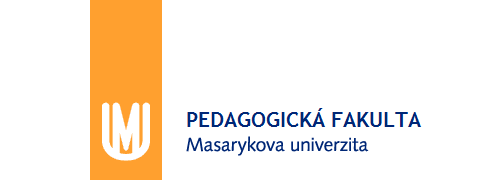 Daňový systém ČR
Správa daně
Zdaňovacím obdobím (s výjimkou dovážených výrobků) je kalendářní měsíc.
Termín přiznání samostatně za každou daň celnímu úřadu je stanoven do 25. dne po skončení zdaňovacího období, ve kterém tato povinnost vznikla.
Daňovým přiznáním při dovozu je celní prohlášení.
Daň je splatná do 40. dne po skončení zdaňovacího období. 
Při dovozu je daň splatná do 10 kalendářních dní ode dne, kdy bylo povinné osobě doručeno rozhodnutí o vyměření cla, daní a poplatků.
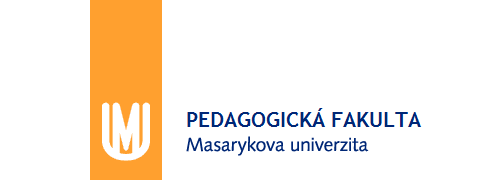 Daňový systém ČR
Minerální oleje
Předmětem daně z minerálních olejů jsou především:
motorové a nemotorové benziny;
letecké pohonné hmoty benzinového typu;
střední oleje a těžké plynové oleje;
těžké topné oleje;
odpadní oleje;
zkapalněné ropné plyny;
směsi;
přísady a aditiva, a dále viz § 45.

Základem daně je množství minerálních olejů vyjádřené:
v 1 000 litrech při t = 15 ºC;
u těžkých topných olejů a zkapalněných ropných plynů v tunách čisté hmotnosti.
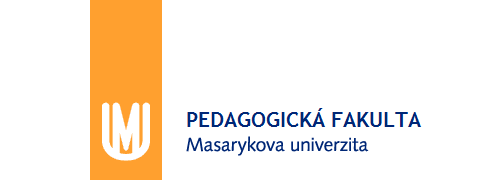 Daňový systém ČR
Minerální oleje
Sazby daně jsou stanoveny takto:
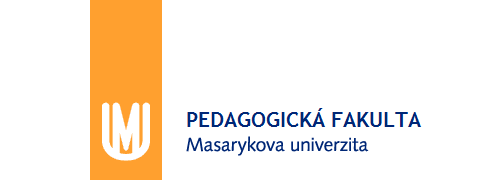 Daňový systém ČR
Minerální oleje
U zdaňování minerálních olejů existuje institut vracení daně plátci, a to:
osobám využívajícím tyto oleje pro zemědělskou prvovýrobu, a to 40 %, resp. 57 % daně);
osobám užívajícím tyto oleje pro výrobu tepla;
osobám využívajícím tyto oleje v mineralogických postupech a metalurgických procesech;
ozbrojeným silám ČS NATO (s výjimkou ozbrojených sil ČR);
plátci (některé případy např. při přijetí znečištěných olejů);
osobám, které použily ostatní benzín jinak než pro prodej, pohon motorů, výrobu tepla či směsi. 
Daňové přiznání se podává do 25 dnů po skončení zdaňovacího období a daň je splatná jednou částkou za měsíc ve lhůtě do 40 dnů po skončení zdaňovacího období.
Celkové zajištění daně za jeden daňový sklad činí nejvýše 1,5 mld. Kč (převodem na depozitní účet zřízený celním úřadem).
U vybraných minerálních olejů se provádí značkování a barvení, tj. rovnoměrné přimíchávání značkovací látky a barviva do těchto olejů.
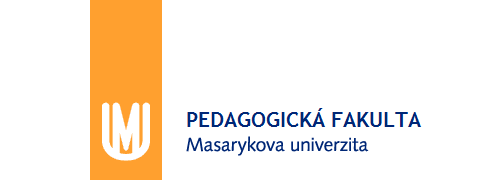 Daňový systém ČR
Líh
Předmětem daně z lihu je líh obsažený v jakýchkoli výrobcích, pokud celkový obsah lihu činí > 1,2 % objemových jednotek etanolu (kromě kódu nomenklatury 2203, 2204, 2205, 2206) nebo je > než 22,0 % objemových jednotek etanolu (týká se kódu nomenklatury 2204, 2205, 2206). 

Plátcem daně jsou také právnické a fyzické osoby, které:
nakoupí a dovezou líh a výrobky obsahující líh;
skladují nebo uvádějí do volného oběhu líh, který je předmětem daně;
překročí při výrobě nebo oběhu lihu stanovené normy ztrát lihu.

Základem daně z lihu je množství lihu v hektolitrech etanolu, a to  při t = 20 ºC zaokrouhlené na 2 desetinná místa.
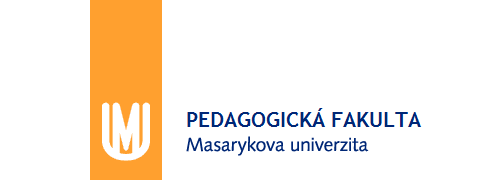 Daňový systém ČR
Líh
Sazby daně jsou následující:






Daň je splatná jednou částkou za měsíc, a to ve lhůtě do 55 dnů po skončení zdaňovacího období.
Zajištění daně až 120 mil. Kč podle počtu daňových skladů.
Líh ve spotřebitelském balení vyrobený na daňovém území ČR nebo na toto území dovezený musí být označen kontrolní páskou, která je ceninou obsahující ochranné prvky (zákon č. 307/2013 Sb.)
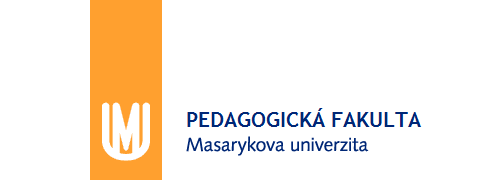 Daňový systém ČR
Pivo
Předmětem daně z piva je:
pivo (KN2203) obsahující více než 0,5 % objemových alkoholu;
směsi piva s nealkoholickými nápoji (KN2206) obsahující více než 0,5 % objemových alkoholu.

Plátcem daně z piva není fyzická osoba, která spolu s osobami tvořící domácnost vyrobí v zařízení pro domácí výrobu piva, pro vlastní spotřebu, pro vlastní spotřebu členů domácnosti a osob blízkých nebo jejich hostů pivo v celkovém množství ≤ 200 litrů za kalendářní rok, za podmínky, že nedojde k jeho prodeji.
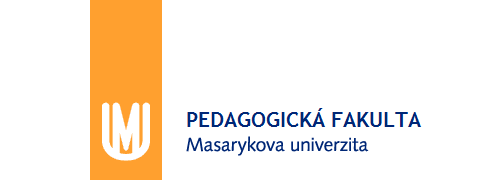 Daňový systém ČR
Pivo
Základem daně z piva je množství piva v hektolitrech.
Základní sazba daně činí 32 Kč/hl za každé celé procento extraktu původní hladiny. 
Pro malé nezávislé pivovary  (s roční výrobou piva < 200 000 hl) jsou stanoveny tzv. snížené sazby daně, a to podle velikostních skupin z hlediska objemu výroby (Q) v hl ročně takto:
16,00 Kč/hl               ( Q ≤   10 000 hl);
19,20 Kč/hl (  10 000 < Q ≤   50 000 hl);
22,40 Kč/hl (  50 000 < Q ≤ 100 000 hl);
25,60 Kč/hl (100 000 < Q ≤ 150 000 hl);
28,80 Kč/hl (150 000 < Q ≤ 200 000 hl).
Celkové zajištění daně za jeden daňový sklad činí nejvýše 80 mil. Kč.
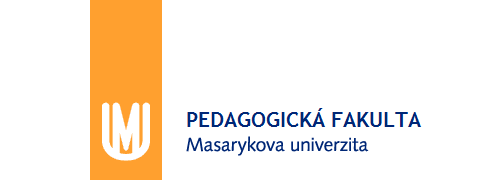 Daňový systém ČR
Pivo
Předmětem daně z vína a meziproduktů jsou vína a meziprodukty obsahující více než 1,2 % objemových alkoholu.
Plátcem daně není fyzická osoba, která na daňovém území ČR vyrábí výhradně tiché víno a objem výroby za daný kalendářní rok činí méně než 2 000 litrů.
Základem daně z vína a meziproduktů je množství vína vyjádřené v hektolitrech.
Sazby daně činí:
2 340 Kč/hl u šumivého vína a meziproduktů;
       0 Kč/hl u tichého vína.
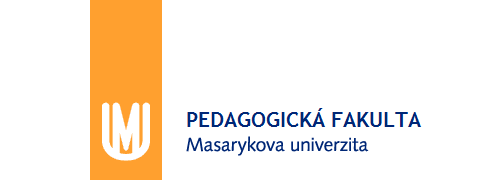 Daňový systém ČR
Tabákové výrobky
Předmětem daně  z tabákových výrobků jsou:
cigarety;
doutníky;
cigarillos;
tabák ke kouření.

Základem daně je:
cena pro konečného spotřebitele pro procentní část daně a
množství v kusech pro pevnou část daně u cigaret.
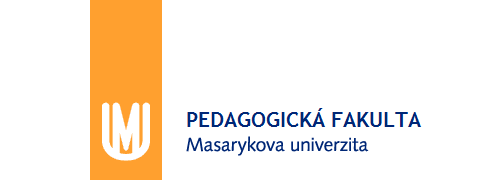 Daňový systém ČR
Tabákové výrobky
Zároveň je stanovena minimální sazba daně u cigaret (2,52 Kč/kus).
Výše daně u cigaret se vypočítá jako součet:
(součinu procentní části sazby daně a ceny pro spotřebitele): 100;
součinu pevné části daně a počtu kusů.

Sazby daně jsou následující:
u cigaret 27 % a 1,42 Kč/ks, nejméně 2,57 Kč/ks;
u doutníků a cigarillos 1,67 Kč/ks;
u tabáku 2 185 Kč/kg.

Tabákové výrobky vyrobené na daňovém území ČR nebo na toto území dopravené z jiného ČS EU musí být značeny tabákovou nálepkou (obsahuje SD).
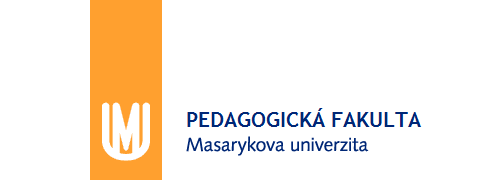 Daňový systém ČR
Clo
Clo je specifickým příjmem SR, svou povahou 
je blízký dani, plní funkci fiskální a ochranářskou, vybírá se při dovozu zboží (ze třetích zemí), tj. hmotných věcí movitých a el. energie.
Celní hodnota je skutečně placená cena zboží uvedená v korunách nebo cena, která má být za zboží zaplacena.
Celní dluh je povinnost zaplatit clo při dovozu zboží.
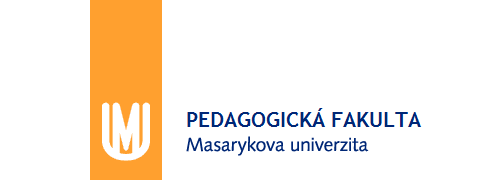 Daňový systém ČR
Ekologické Daně
Zákon č. 261/2007 Sb., o stabilizaci veřejných rozpočtů
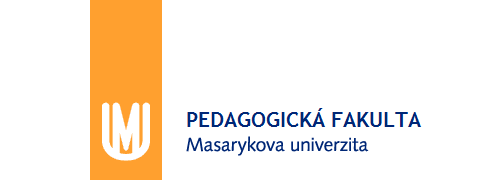 Daňový systém ČR
Daň ze zemního plynu a některých dalších
Předmětem daně je plyn (KN 271111, 271121, 271129,2705) určený k použití, nabízený k prodeji  nebo používaný pro:
pohon motorů;
výrobu tepla;
stacionární motory;
v souvislosti s provozem a stroji používanými při stavbách, stavebně inženýrských pracích a veřejných pracích nebo pro vozidla určená k používání mimo veřejné cesty.
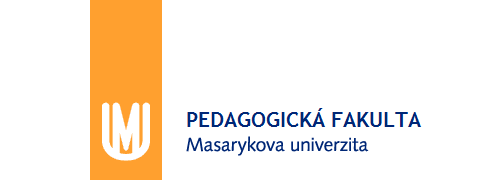 Daňový systém ČR
Daň ze zemního plynu a některých dalších
Plátcem daně je:
dodavatel dodávající plyn konečnému spotřebiteli;
provozovatel distribuční soustavy, provozovatel přepravní soustavy a provozovatel podzemního zásobníku plynu;
fyzická nebo právnická osoba, která 
použila plyn zdaněný nižší sazbou daně k účelu, ke kterému odpovídá vyšší sazba daně, nebo k jinému účelu, než na které se vztahuje osvobození od daně;
použila plyn osvobozený od daně k jiným účelům, než na které se osvobození od daně vztahuje, nebo
spotřebovala nezdaněný plyn, s výjimkou plynu osvobozeného od daně.
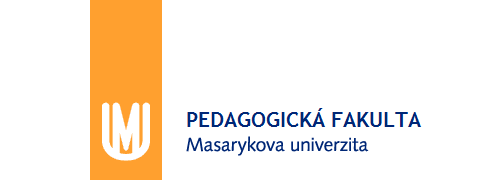 Daňový systém ČR
Daň ze zemního plynu a některých dalších
Základem daně je množství plynu v MWh spalného tepla.

Sazby daně jsou následující:
264,80 Kč/MWh spalného tepla pro plyn KN 2711 29 a 2705;
68,40 Kč/MWh spalného tepla pro plyn KN 2711 11 a 2711 21 od 1.1.2015 do 31.12.2017, 136,80 Kč/MWh v letech 2018 a 2019, 264,80 Kč/MWh od roku 2020.

Výše daně se vypočítá vynásobením základu daně sazbou daně.
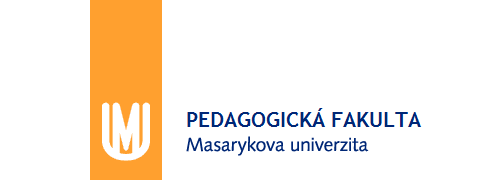 Daňový systém ČR
Daň ze zemního plynu a některých dalších
Od daně je osvobozen plyn určený k použití, nabízený k prodeji nebo použitý:
pro výrobu tepla v domácnostech a v domovních kotelnách;
pro kombinovanou výrobu elektřiny a tepla v generátorech s dodávkou pro domácnosti;
jako pohonná hmota pro plavby na daňovém území  (s výjimkou soukromých rekreačních plavidel);
v metalurgických procesech;
k mineralogickým postupům;
k jinému účelu než pro pohon motorů nebo pro výrobu tepla.

O vydání povolení k nabytí plynu osvobozeného od daně rozhoduje správce daně. Je platné 5 let.
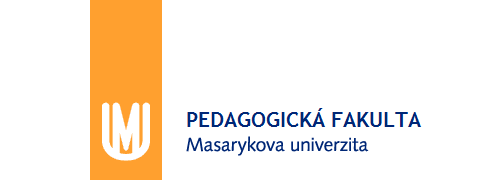 Daňový systém ČR
Daň ze zemního plynu a některých dalších
Nabýt plyn bez daně může pouze dodavatel, a to pouze na základě povolení k nabytí plynu bez daně. To neplatí pro nabytí plynu bez daně výrobou a nabytí plynu operátorem trhu.
O vydání povolení k nabytí plynu bez daně rozhoduje správce daně.

Dodavatel vede pro daňové účely za jednotlivá zdaňovací období evidenci o množství:
a) nabytého plynu,
b) dodaného plynu zdaněného s uvedením účelu použití plynu,
c) dodaného plynu osvobozeného od daně,
d) dodaného plynu bez daně,
e) plynu použitého pro vlastní spotřebu zdaněného, 
f) plynu použitého pro vlastní spotřebu  osvobozeného.
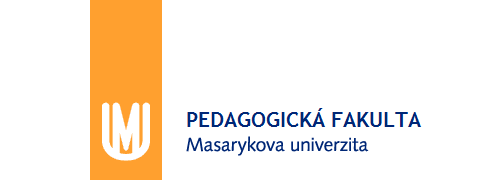 Daňový systém ČR
Daň ze zemního plynu a některých dalších
Při dodání plynu konečnému spotřebiteli vystavuje dodavatel daňový doklad, při dodání plynu bez daně jinému dodavateli vystavuje dodavatel doklad o prodeji.

Zdaňovacím obdobím je kalendářní měsíc.

Daňové přiznání se podává a daň je splatná do 25. dne po skončení zdaňovacího období.
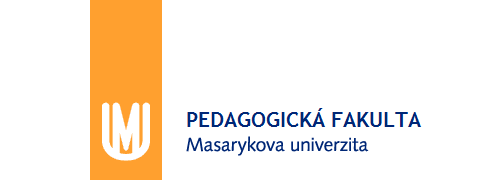 Daňový systém ČR
Daň z pevných paliv
Předmětem daně je: 
černé uhlí, brikety, bulety a podobná pevná paliva vyrobená z černého uhlí;
hnědé uhlí, hnědouhelné brikety, aglomerované hnědé uhlí kromě gagátu;
koks a polokoks z černého uhlí, hnědého uhlí nebo rašeliny, retortové uhlí;
ostatní uhlovodíky určené pro výrobu tepla,
rašelina, rašelinové stelivo určené pro výrobu tepla.
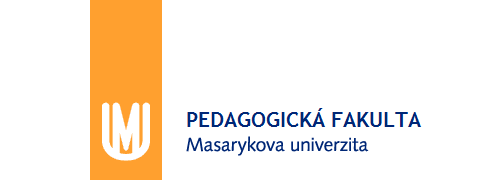 Daňový systém ČR
Daň z pevných paliv
Plátcem daně je:
dodavatel dodávající pevná paliva konečnému spotřebiteli;
fyzická nebo právnická osoba, která 
použila pevná paliva k jiným účelům, než na které se vztahuje osvobození od daně;
spotřebovala nezdaněná pevná paliva.

Základem daně je množství pevných paliv plynu v GJ spalného tepla v původním vzorku.
Sazba daně činí 8,50 Kč/GJ spalného tepla v původním vzorku.
Výše daně se vypočítá vynásobením základu daně sazbou daně.
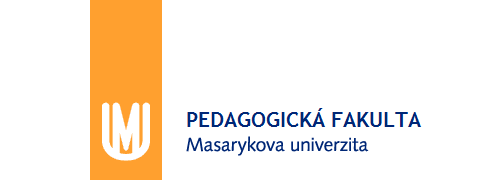 Daňový systém ČR
Daň z pevných paliv
Od daně jsou osvobozena pevná paliva určená k použití, nabízená k prodeji nebo použitá:
k výrobě elektřiny;
pro kombinovanou výrobu elektřiny a tepla v generátorech s dodávkou pro domácnosti;
jako pohonná hmota pro plavby na daňovém území (s výjimkou soukromých rekreačních plavidel);
v chemických redukčních procesech ve vysokých pecích;
v metalurgických procesech;
k mineralogickým postupům;
k výrobě koksu;
k jinému účelu než pro pohon motorů nebo pro výrobu tepla;
k technologickým účelům v podniku, ve kterém byla pevná paliva vyrobena.
O vydání povolení k nabytí pevných paliv osvobozených od daně rozhoduje správce daně – na 5 let.
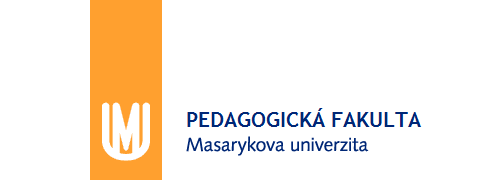 Daňový systém ČR
Daň z pevných paliv
Nabýt pevná paliva bez daně může dodavatel, a to pouze na základě povolení k nabytí pevných paliv bez daně. To neplatí pro nabytí pevných paliv bez daně výrobou.

O vydání povolení k nabytí pevných paliv bez daně rozhoduje správce daně.
Dodavatel vede pro daňové účely za jednotlivá zdaňovací období evidenci o množství a druzích
a) nabytých pevných paliv,
b) dodaných pevných paliv zdaněných,
c) dodaných pevných paliv osvobozených od daně,
d) dodaných pevných paliv bez daně,
e) spotřebovaných pevných paliv zdaněných,
f) spotřebovaných pevných paliv osvobozených od daně,
g) zásob pevných paliv.
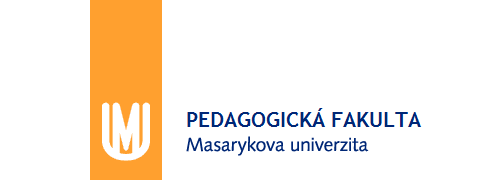 Daňový systém ČR
Daň z pevných paliv
Při dodání pevných paliv konečnému spotřebiteli vystavuje dodavatel daňový doklad, při dodání pevných paliv bez daně jinému dodavateli vystavuje dodavatel doklad o prodeji.

Zdaňovacím obdobím je kalendářní měsíc.

Daňové přiznání se podává a daň je splatná do 25. dne po skončení zdaňovacího období.
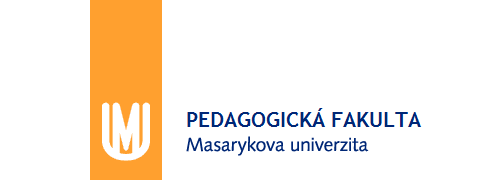 Daňový systém ČR
Daň z elektřiny
Předmětem daně je elektřina (KN 2716). 

Plátcem daně je:
dodavatel dodávající elektřinu konečnému spotřebiteli;
provozovatel distribuční soustavy a provozovatel přenosové soustavy;
fyzická nebo právnická osoba, která 
použila elektřinu k jiným účelům, než na které se vztahuje osvobození od daně;
spotřebovala nezdaněnou elektřinu.

Základem daně je množství elektřiny v MWh. 

Sazba daně činí 28,30 Kč/MWh.

Výše daně se vypočítá vynásobením základu daně sazbou daně.
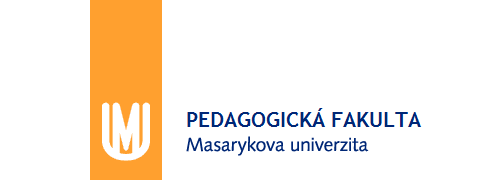 Daňový systém ČR
Daň z elektřiny
Od daně je osvobozena elektřina:
ekologicky šetrná;
vyrobená a následně spotřebovaná v dopravních prostředcích;
vyrobená ze zdaněných výrobků, které jsou předmětem daně ze zemního plynu, daně z pevných paliv nebo spotřební daně;
vyrobená v zařízeních s výkonem do 2 MW s přímou spotřebou;
k technologickým účelům pro výrobu elektřiny nebo kombinované výroby elektřiny a tepla;
ke krytí ztrát v přenosové nebo distribuční soustavě;
při provozování dráhy a drážní dopravy pro přepravu osob a věcí na dráze železniční, tramvajové a trolejbusové;
k mineralogickým postupům.

O vydání povolení k nabytí elektřiny osvobozené od daně rozhoduje správce daně.
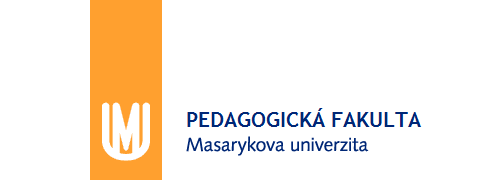 Daňový systém ČR
Daň z elektřiny
Nabýt elektřinu bez daně může pouze obchodník s elektřinou, a to pouze na základě povolení k nabytí elektřiny bez daně. To neplatí pro nabytí elektřiny bez daně výrobou a nabytí elektřiny operátorem trhu s elektřinou.
O vydání povolení k nabytí elektřiny bez daně rozhoduje správce daně.

Při dodání elektřiny konečnému spotřebiteli vystavuje dodavatel daňový doklad, při dodání elektřiny bez daně jinému dodavateli vystavuje dodavatel doklad o prodeji.

Zdaňovacím obdobím je kalendářní měsíc.

Daňové přiznání se podává a daň je splatná do 25. dne po skončení zdaňovacího období.
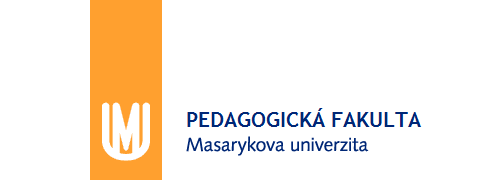 Děkuji za pozornost!
Příjemný zbytek dne!